Final Strategic Plan
FY 22-23
Families
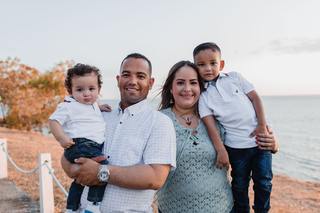 Who are our families? 
Digital natives
Highly mobile population
Busy & Use Childcare to Work
At Risk Families (Many financially at risk and juggling basic needs)
Culturally Diverse Families (Multi-lingual, multi-cultural)
Multi-structured Families
Economically Diverse
Educationally Diverse
Families' challenges:
Language Barriers
Transportation
Technological
Financial
Lack Awareness of Choices and Resources
Families’ circumstances:
Can’t afford care or may be difficult to find care that meets their need
A lot of choice and requirements in a complex system
Their needs and situation may change; The circumstance is often fluid
Their child(ren) may have needs that may not be easily served
It can be hard to feel heard and seen in a large system
Strategic Framework
Time from Application to Enrollment (full process)
Days from Application to Funding Notification
How many Children served by Program
What we Measure
Parent Satisfaction
Days from Funding Notification to Enrollment
Requests for Services and Outcomes
2
Providers
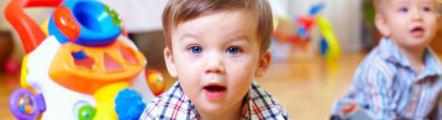 Who are our Providers? 
450 contracted businesses: home-based, faith-based, private businesses, school-based 
Non-contracted: Charter Schools, EHS, Head Start, Informal Providers (babysitters)
Meet and/or exceed quality requirements
Many owned by women of color and/or have limited business knowledge and acumen
Essential support system for working parents and their employers
Providers challenges:
VERY difficult to find and retain skilled teachers and assistants 
State reimbursement rates don’t cover full costs of operation, especially as wages increase
Manage inconsistent and changing enrollments 
Often undervalued in our society
Market competition and difficulties with operations in large vs small providers
Varying degrees of  business acumen
Incremental Increase in  statewide minimum wage requirements
Strategic Framework
Provider Satisfaction on Services Provided: Measurable Surveys, Focus Groups, TA/Coaching & PD Evaluations
Quality: CLASS Scores, Readiness Rates, DCF Inspections, Parent Surveys, Accreditation
What we Measure
Number, type & Provider locations
3
Teachers
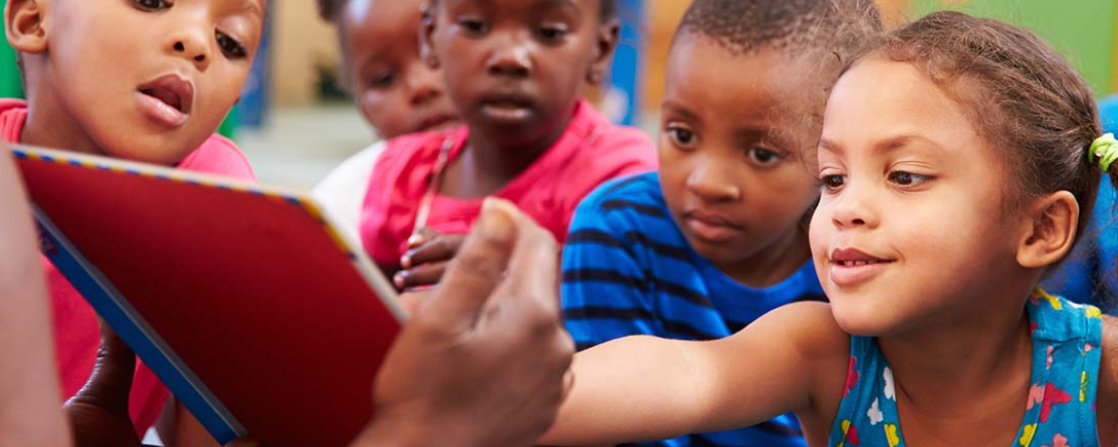 Who are our Teachers? 
~3500 educational professionals
Mostly women, many women of color
Diverse socioeconomic and demographic composition
Diverse linguistic and cultural backgrounds
See “love and care” as critical parts of their work
Frontline Advocates
Often Parents
Includes Community Therapeutic Providers
Teachers’ challenges:
Underpaid and Overworked; Pay options are better in other fields; Rarely offered benefits (Insurance & Retirement)
Teacher shortage has increased pressure on remaining staff 
Often undervalued in our society; Seen as babysitters and not as professionals
Lack a clear Career Path, Mentorship, and Professional Support Network
Often lack classroom support related to materials, staffing, and guidance
Strategic Framework
Training Participation, Completion, and Satisfaction
Teacher Satisfaction
Number of teachers by service/age level, years of service, credential/degree
Number of Teachers enrolled, participating, and completing degrees from collaboration with  TEACH & Incentive$
Teacher pay, benefits, and years of service at provider
What we Measure
4
Community
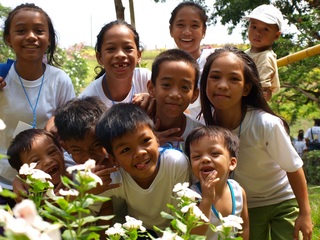 Childcare challenges for our Community:
Workers need childcare with traditional and non-traditional hours in order to work today
Programs are needed that can serve all children, especially those with special needs
Visibility to the General public
Funding available for more families
Diverse, Equal, and Inclusive settings that do not disenfranchise populations or support the expulsion of children who most need care
Who is our community? 
All of us
Employers and Families
School systems: K-College
Safety Net Partners
Volunteers
Donors
Community Partners
Strategic Framework
Advocacy efforts & outcomes
Number of volunteers, types, and activities engaged
What we Measure
Community Funds Raised
Social Media Analytics
Website Analytics
5
ELCOC updated
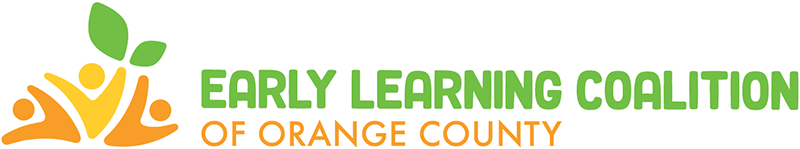 Who is ELCOC?
Staff at ELCOC 
4C
Board of Directors
Partners
Supporters & Donors
Clients ELCOC serves (Families & Providers)
ELCOC challenges:
Insufficient funding to meet community need, which requires compromise in solutions 
Often undervalued in our society
Community Engagement & Outreach
Fractured Service Model (Confusing for families and providers)
Staff Structure & Growth Opportunities
Staff Recruitment & Retention (Engagement & Recognition)
Strategic Framework
Advocacy efforts & outcomes
Workforce Retention and Tenure
Subrecipient Quarterly Evaluation on Deliverables
What we Measure
Orientation Satisfaction & Employee Engagement Opportunities
Workplace Satisfaction
Board Engagement
6